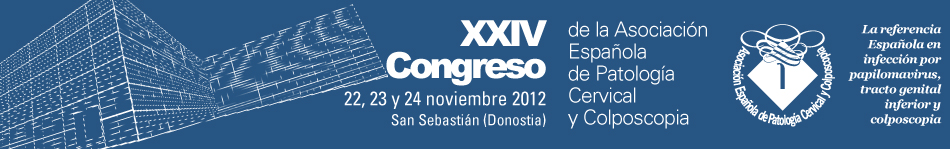 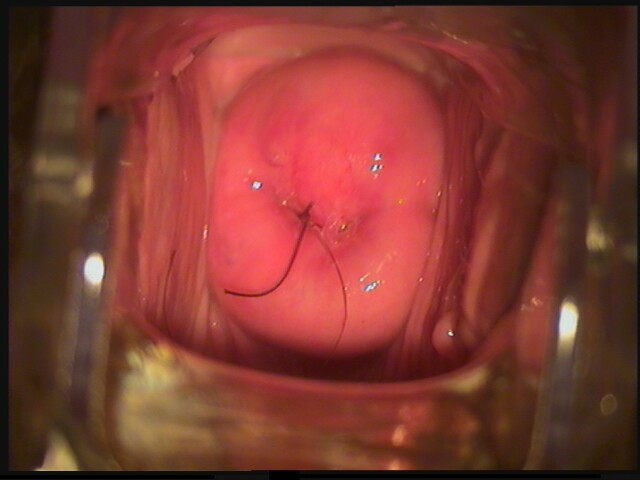 ESTUDIO OBSERVACIONAL  DE LOS CAMBIOS COLPOCITOLOGICOS  , PRE Y POST LA INSERCION DEL  SIU-LEVONORGESTREL  (MIRENA).
Autores: F. Javier García Pérez-Llantada; P. Begoña Numancia Andreu .  Consultas Privadas.  Zaragoza
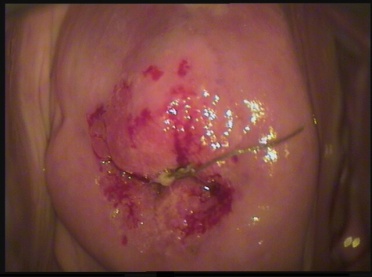 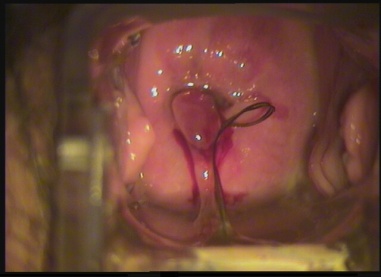 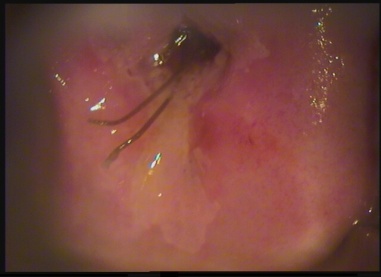 OBJETIVOS:
 Dado que los SIUs y los DIUs no son iguales por su mecanismo de acción contraceptiva y que en las contraindicaciones absolutas de los DIUs figuran “las displasias cervicales”, se pretende mostrar que con el SIU de Levonorgestrel no se observan cambios significativos a nivel colpocitológico, pudiendo ser usado en las pacientes con antecedentes de SIL (CIN o Displasia en sus anteriores definiciones).
Z.T.N                                         Pólipo endocervical                Luecoplasia ténue
Material y métodos:
Estudio realizado en 262 pacientes procedentes de consultas privadas de ginecología de Zaragoza, a las que se realiza una colposcopia y una citología ginecológica previa a la colocación de un SIU de Levonorgestrel y controles colpocitológicos al año y a los dos años
Resultados:
Colposcopias previas:
NORMALES(M.O. ZTN. Ectopia , M. Adelgazada) :249
Cambios “menores”:  11
Cambios mayores :  2
Citologías previas: 
NORMALES: 253
Hiperqueratosis: 6
CIN I: 3 ( Biopsias: Queratosis 2 Metaplasia: 1)
Colposcopias Primer año: 
NORMALES: 235
Cambios” menores”: 15
 Citologías Primer año:
NORMALES: 237
Queratosis: 6
ASCUS: 3 (colposcopias: Normales )
CIN I : 1 (colpo: Leuco tenue. Biop: Metaplasia)
Pacientes sin seguimiento: 12

Colposcopias 2º año:
NORMALES: 164 
Cambios “menores”: 2

Citologías 2º año:
NORMALES: 165
CIN I: 1 (Biopsia: Queratosis. PCR-)
CONCLUSIONES: 
Utilizando como única variable de estudio el uso del SIU-L como dato de la aparición de una lesión colposcópica y/o una citología ginecológica  de SIL/CIN , confirmadas por biopsia, los resultados obtenidos muestran que el SIU-L (Mirena) no aumenta la incidencia de lesiones y/o citologías anómalas para SIL/CIN siendo por tanto un método contraceptivo valido en pacientes con antecedentes de “displasia cervical”.